PENERIMAAN PESERTA DIDIK BARU
MOJOKERTO
2024
DINAS PENDIDIKAN KAB. MOJOKERTO
ppdb.mojokertokab.id
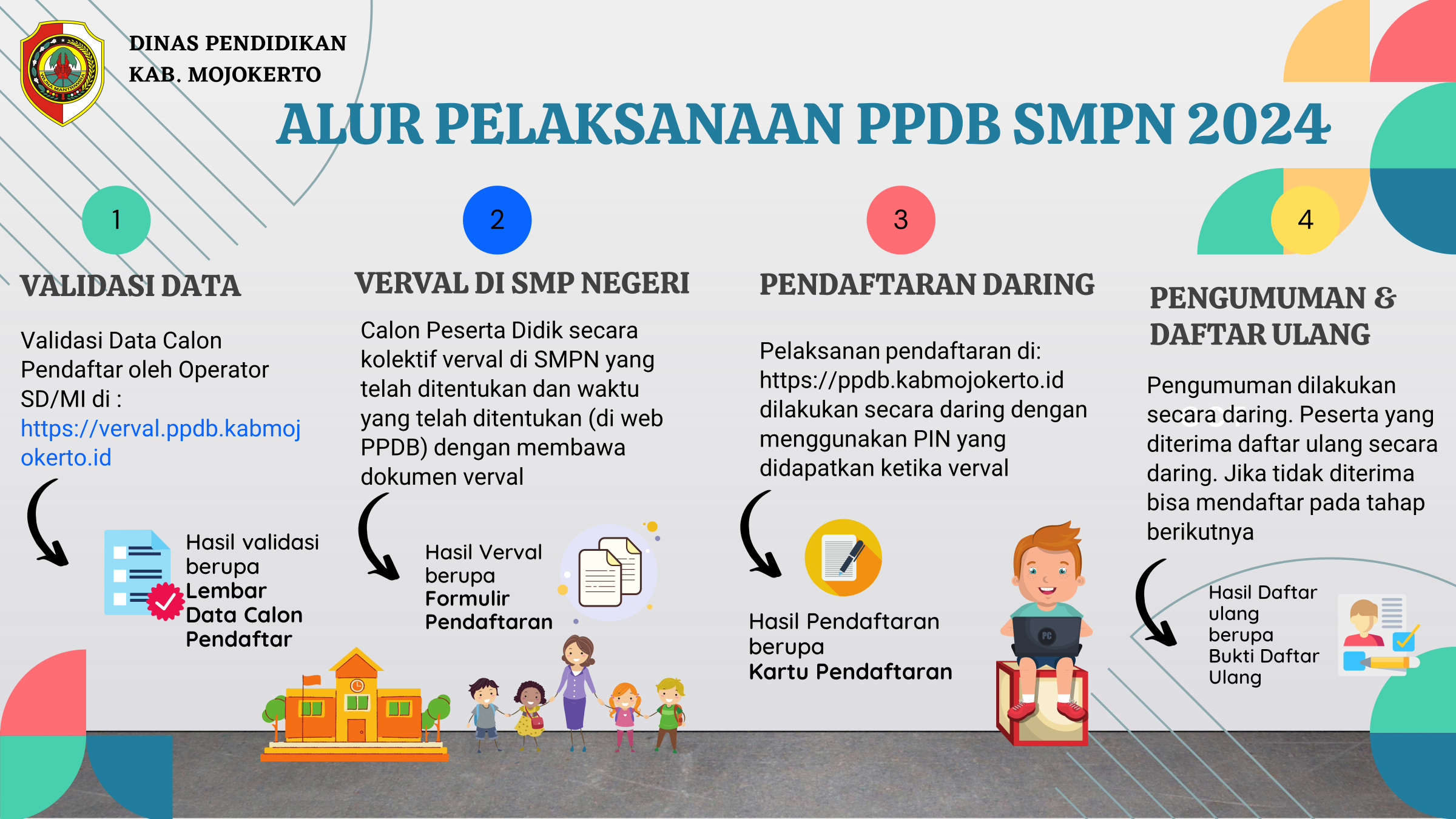 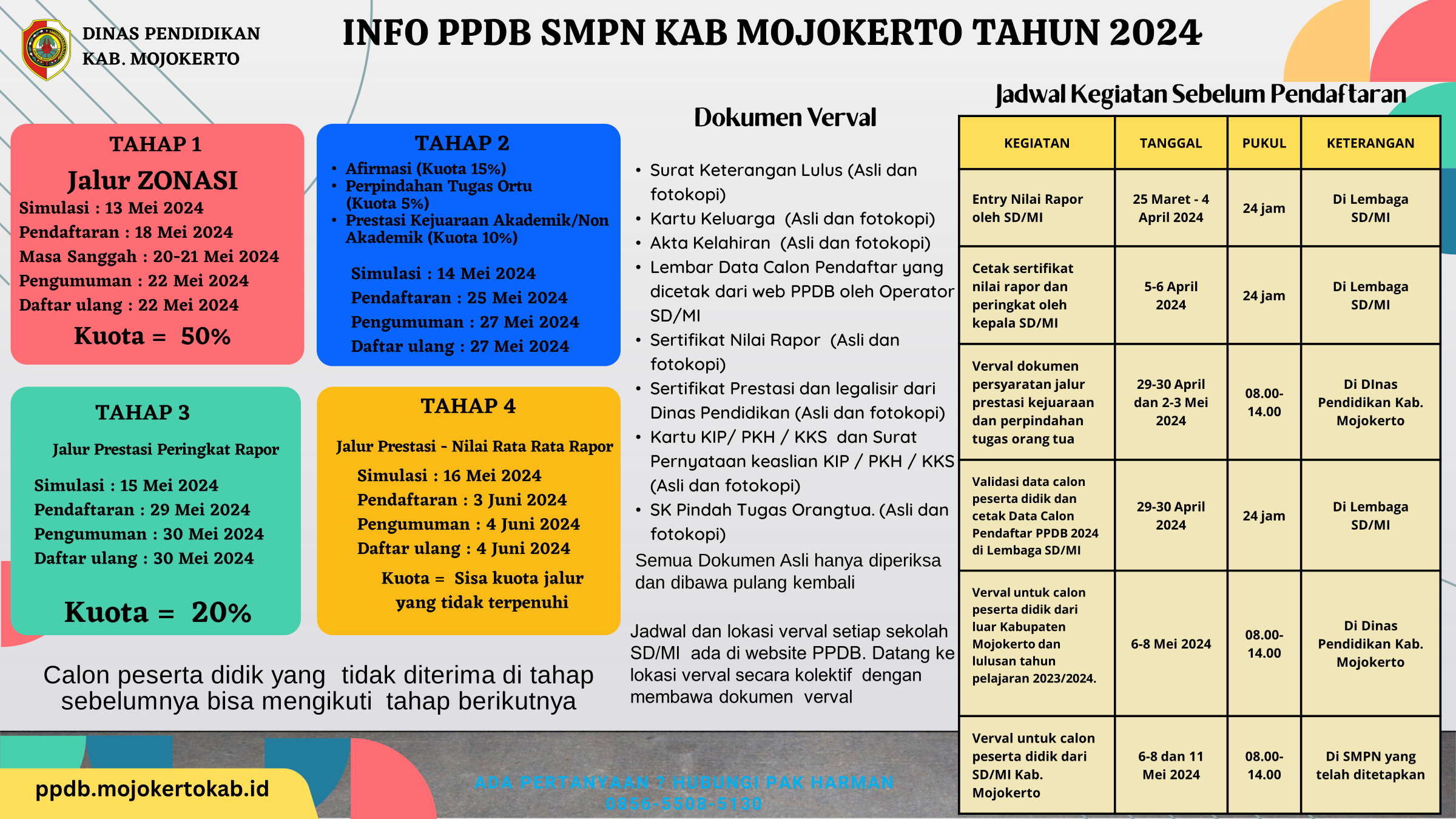 PENYESUAIAN TAHAPAN GELOMBANG 1  PPDB 2024
DINAS PENDIDIKAN
KAB. MOJOKERTO
TUJUAN
Memberi kesempatan Calon peserta didik yang domisilinya jauh dari SMP Negeri yang menggunakan jalur selain Jalur Zonasi memiliki kesempatan lebih besar untuk bisa diterima.
Tahap I 
Jalur Zonasi
Tahap II 
Jalur Afirmasi
Jalur perpindahan tugas orang tua/wali 
Jalur prestasi akademik dan non akademik
Tahap III 
Jalur Prestasi Peringkat Nilai Rapor
Tahap IV 
Jalur Prestasi Nilai Rapot
1. JALUR ZONASI
Surat Keterangan Domisili harus
Menggunakan format sesuai dengan Domnis.
Domisili harus sesuai dengan alamat SD/MI (satu desa).
Dilampiri foto copy rapor kelas V dan VI.
Dilampiri bukti prin out titik koordinat rumah yang ditempati pada  sistem PPDB tahun 2024. 
Dilampiri foto copy Kartu Keluarga (saudara/rumah yang inggali) sesuai domisili.
Jalur Zonasi adalah penerimaan peserta didik baru yang dilaksanakan dengan mempertimbangkan jarak tempat tinggal/domisili calon peserta didik dengan metode titik koordinat
Titik Koordinat berdasarkan Kartu Keluarga yang diterbitkan paling lambat 1 Juli 2023 atau Surat Keterangan Domisili
Teknik Seleksi/Perangkingan dengan menggunakan jarak terdekat tempat tinggal/domisili dengan sekolah tujuan. Jika terdapat jarak yang sama, penetapannya didasarkan pada usia calon peserta didik yang lebih tua.
Kuota : 50%
Dilampiri bukti print out titik koordinat rumah yang ditempati pada system PPDB tahun 2024
BUKTI PRINT OUT TITIK KOORDINAT

Alamat lengkap					: ……………………………		
Share Location / titik koordinat		: ……………………………
Foto rumah dari depan				: ……………………………
Nomor hp orang tua				: …………………………….
Nomor hp perangkat desa 
terdekat dengan domisili			: …………………………….
MASA SANGGAH
DINAS PENDIDIKAN
KAB. MOJOKERTO
Masa sanggah adalah waktu pengajuan sanggah yang diberikan kepada calon peserta didik untuk melaporkan hasil pemeringkatan pendaftaran jalur zonasi disebabkan adanya jarak calon peserta didik lain yang diragukan kebenarannya
1. Syarat dan ketentuan masa sanggah
    Syarat dan ketentuan bagi calon peserta didik dalam melakukan sanggahan selama masa sanggah sebagai berikut:
calon peserta didik yang telah mendaftar di jalur zonasi dan memiliki bukti pendaftaran berupa kartu pendaftaran;
menemukan jarak yang diragukan kebenarannya terhadap calon peserta didik lain yang berada pada peringkat yang lebih kecil
menemukan surat keterangan domisili yang diragukan kebenarannya terhadap calon peserta didik lain yang berada pada peringkat yang lebih kecil;
Panitia PPDB SMP berhak menerima atau menolak sanggah yang diajukan calon peserta didik setelah melakukan verifikasi ulang.
MASA SANGGAH
2. Tata cara pengajuan sanggah
    Tata cara melakukan sanggahan selama masa sanggah
    sebagai berikut:
calon peserta didik mengajukan sanggah ke SMPN tempat mendaftar dengan membawa bukti screenshots peringkat pada system PPDB paling lambat pukul 12.00 pada hari terakhir masa sanggah;
menunggu hasil verifikasi panitia PPDB SMPN.
3. Sangsi
Kepala Sekolah dan operator yang  terbukti melakukan pelanggaran akan diberikan teguran tertulis dari dinas pendidikan
DINAS PENDIDIKAN
KAB. MOJOKERTO
2. JALUR AFIRMASI
Jalur Afirmasi adalah jalur penerimaan peserta didk baru yang khusus diperuntukkan bagi peserta didik berasal dari keluarga ekonomi tidak mampu dan penyandang disabilitas. Memiliki bukti Kartu Indonesia Pintar (KIP) / PKH / KKS (Kartu Keluarga Sejahtera) dilampiri Surat Pernyataan keaslian KIP / PKH / KKS yang dimiliki bermaterai cukup.
Kuota : 15%
Teknik Seleksi/Perangkingan berdasarkan skor kepemilikan KARTU KIP/PKH/KKS, jika skor sama ditetapkan berdasarkan jarak terdekat tempat tinggal ke sekolah tujuan
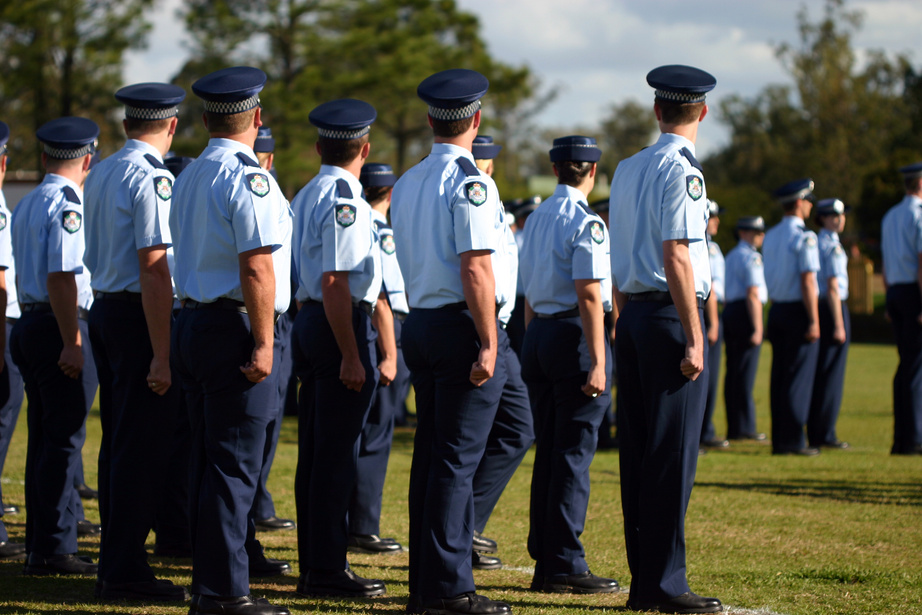 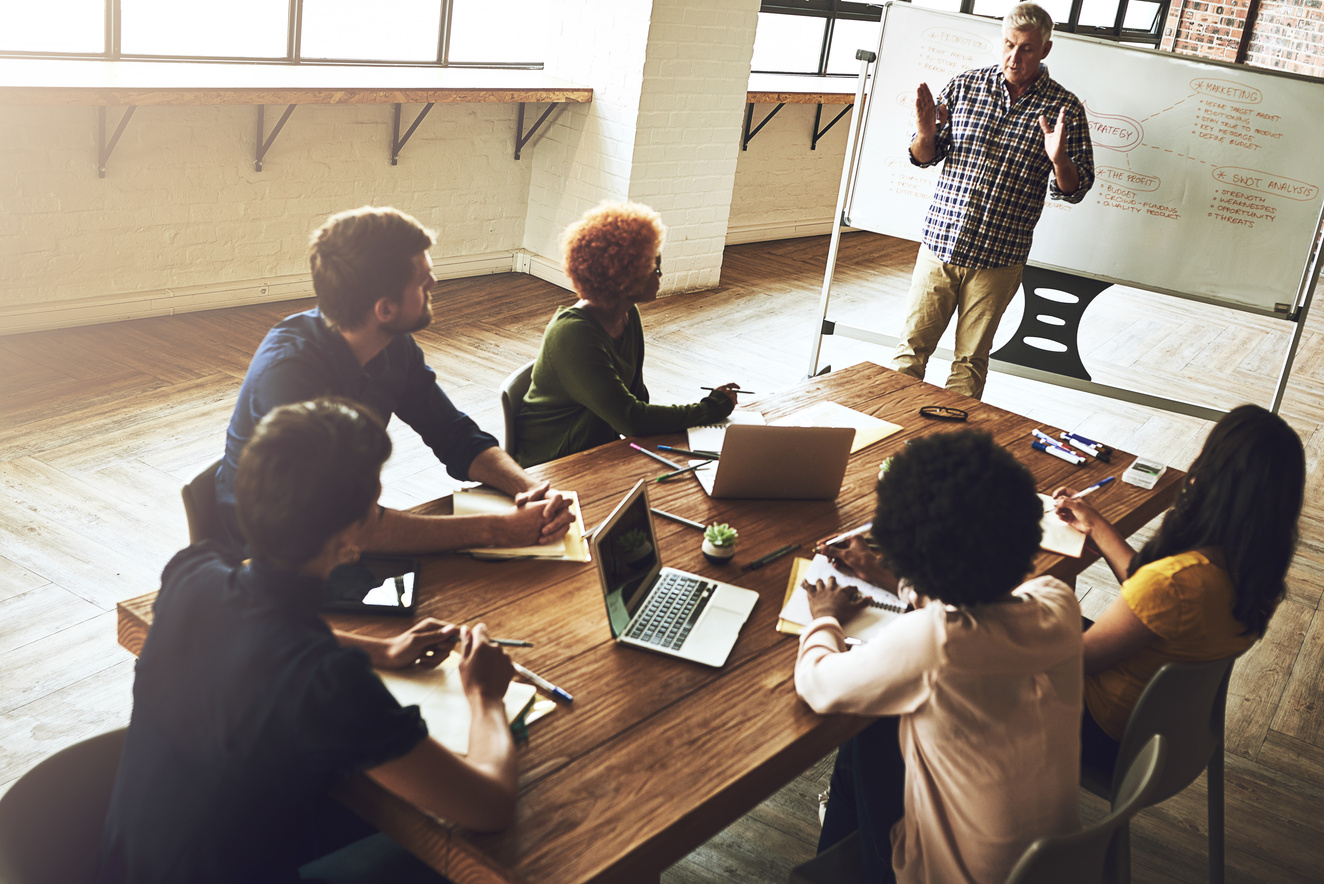 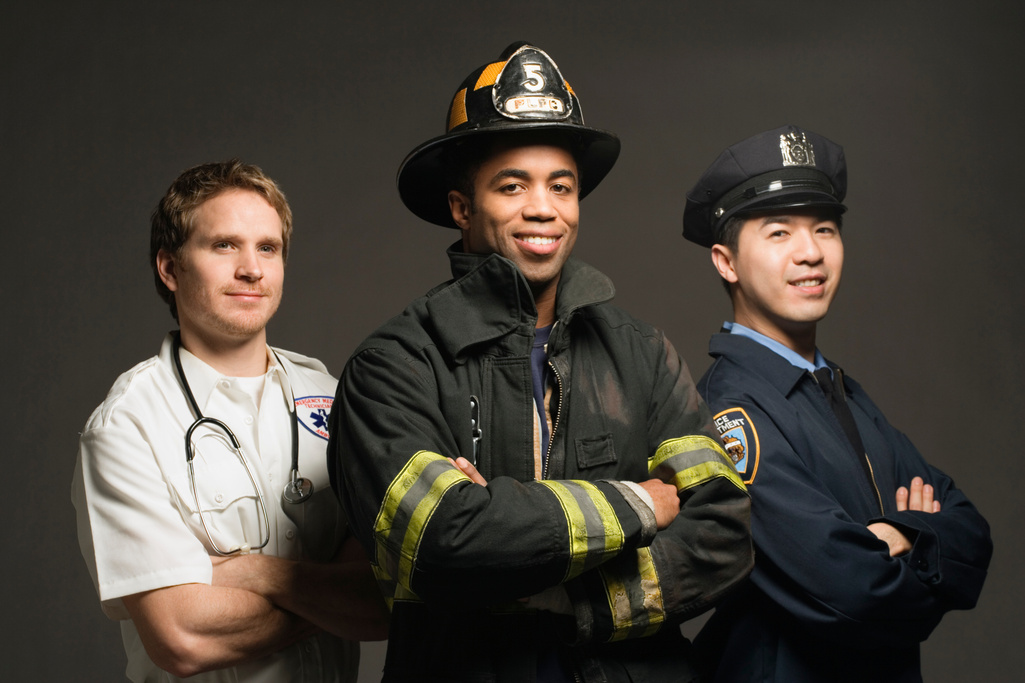 3. JALUR PERPINDAHAN TUGAS ORANG TUA
DINAS PENDIDIKAN
KAB. MOJOKERTO
Jalur Perpindahan tugas orang tua/wali adalah penerimaan peserta didik baru dengan mempertimbangkan perpindahan tugas dinas orang tua. Profesi Orang Tua yang dimaksud adalah : ASN/TNI/POLRI/BUMN/BUMD
Teknik Seleksi/Perangkingan berdasarkan jarak kantor orang tua/wali bekerja ke sekolah yang dituju, jika jaraknya sama penetapannya didasarkan pada usia calon peserta didik yang lebih tua
Kuota : 5%
DINAS PENDIDIKAN
KAB. MOJOKERTO
4. JALUR PRESTASI KEJUARAAN
Penerimaan peserta didik baru dengan mempertimbangkan prestasi akademik dan/atau non akademik yang diakui dan diperhitungkan, serendah-rendahnya juara III tin`gkat Kabupaten atau juara harapan III tingkat Provinsi/Nasional yang diselenggarakan oleh Dinas Pendidikan/ Kemendikbud/Instansi pemerintah sesuai dengan kewenangannya atau cabang olahraga KONI, juara I tingkat Kecamatan (Siswa berprestasi, OSN, O2SN, dan FLS2N) atau sertifikat penghargaan Program Gerakan Menghafal Juz Amma (Gemajuza)/Al Qur’an yang dikeluarkan oleh Jam'iyyatul Qurra wal Huffazh Nahdlatul Ulama (JQHNU) dan disahkan oleh dinas Pendidikan/Kementrian Agama, juara pramuka serendah-rendahnya juara III Lomba Tingkat III (LT III) dan Pramuka Garuda
Skor kejuaraan akademik dan non akademik beregu/kelompok besarnya 75% dari skor kejuaraan perorangan.
Kuota : 10%
Sertifikat / bukti kejuaraan wajib diverval di Dinas Pendidikan pada 29-30 April dan 2-3 Mei 2024
KETENTUAN SERTIFIKAT KEJUARAAN
Diterbitkan oleh Dinas Pendidikan Kabupaten, Provinsi, Kemendikbud atau mengetahui Dinas Pendidikan Kabupaten, Provinsi, Kemendikbud.
Diterbitkan oleh Kantor Kemenag Kabupaten, Kantor Wilayah, Kemenag atau mengetahui Kantor Kemenag Kabupaten, Kantor Wilayah, Kemenag.
Diterbitkan oleh KONI Kabupaten, Provinsi, Pusat atau Cabang Olah Raga Koni mengetahui Koni
Diterbitkan oleh Bupati, Gubernur, Presiden atau mengetahui Bupati, Gubernur, Presiden.
Diterbitkan oleh instansi pemerintah sesuai dengan kewenangannya:
      a. Dispora Kabupaten, Provinsi, Kemenpora
      a. Polres, Polda, Polri
      b. Kodim, Korem, Kodam
Diterbitkan oleh Kwarcab, Kwarda, Kwarnas
Poin 1 s.d. 6 Serendah-rendah juara III TK Kabupaten atau  juara harapan III TK Provinsi/Nasional)
Juara I TK kecamatan (KSN, Siswa Berprestasi, O2SN, FLS2N)
Sertifikat Gerakan menghafal Juz Amma/Al-Quran diterbitkan oleh JQHNU/atau yang lain mengetahui Dinas Pendidikan/Kemenag.
Sertifikat diterbitkan antara  1 Januari 2021 s.d. 31 Januari 2024
5. JALUR PRESTASI PERINGKAT NILAI RAPOR
DINAS PENDIDIKAN
KAB. MOJOKERTO
Jalur ini hanya bisa diikuti oleh siswa-siswi yang diusulkan oleh sekolah berdasarkan peringkat terbaik selama 5 semester terakhir (Kelas IV semester 1 - kelas VI semeter 1
Jumlah siswa yang diusulkan oleh lembaga SD/MI ditentukan oleh Dinas Pendidikan berdasarkan Akreditasi Sekolah dan Jumlah Siswa Tingkat Akhir. Teknik penyusunan peringkat oleh lembaga SD/MI sebagaimana pada lampiran pedoman teknis PPDB oleh Dinas Pendidikan Kab. Mojokerto
Teknik Seleksi/Perangkingan berdasarkan skor peringkat di bawah ini. Contoh Siswa peringkat 1 dengan Akreditasi A, maka skornya adalah 66, sedangkan Siswa peringkat 1 dengan Akreditasi B, maka skornya adalah 63
Kuota : 20%
DINAS PENDIDIKAN
KAB. MOJOKERTO
6. JALUR PRESTASI NILAI RAPOR
Penerimaan peserta didik baru dengan mempertimbangkan rata-rata Nilai Rapor Kelas IV semester 1, 2, kelas V semester 1, 2, dan kelas VI semester 1
Teknik Seleksi/Perangkingan berdasarkan rata-rata nilai rapor. Jika terdapat nilai yang sama, maka penetapannya didasarkan jarak terdekat tempat tinggal/domisili dengan sekolah tujuan
Kuota : Sisa kuota jalur yang tidak terpenuhi
PEMERIKSAAN DOKUMEN VERVAL
DATA CALON PESERTA DIDIK YANG DISERAHKAN SAAT VERVAL
 (dicetak dari sistem PPDB 2024)
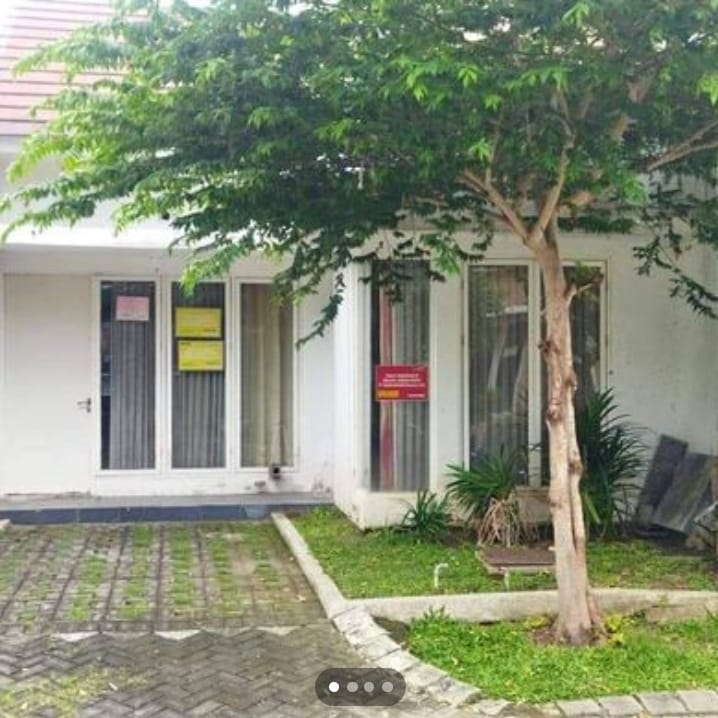 JADWAL KEGIATAN
WEBSITE
KEBIJAKAN  / REGULASI
SISTEM ONLINE / DATA
NARAHUBUNG
Pak Harman :  0856-5508-5130
Pak Ghani :  0895-2496-9240
ppdb.kabmojokerto.id
THANK YOU